Γυμνάσιο Ψυχικούμαθήματα ρομποτικής
Σχολικό έτος 2019-2020
Τρόπος μεθοδολογίας
Science (επιστήμη) 
Τechnology (τεχνολογία)
Εngineering (μηχανική)
Μathematics (μαθηματικά)
Οι μαθητές θα έχουν την ευκαιρία να εμπλακούν σε δραστηριότητες ηλεκτρολογίας, τεχνολογίας και προγραμματισμού
Ηλεκτρολογία
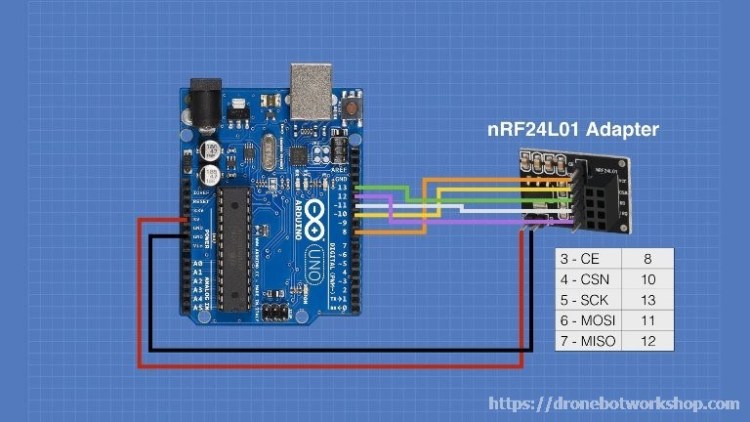 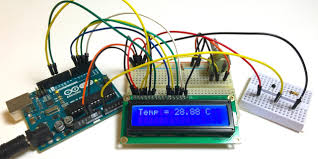 Προγραμματισμός
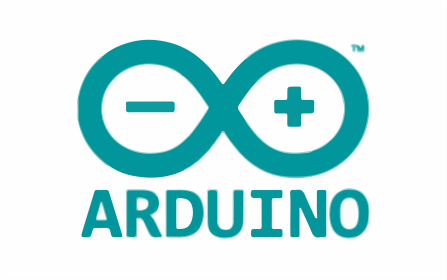 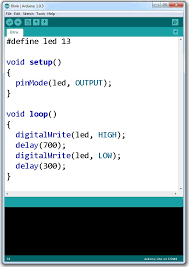 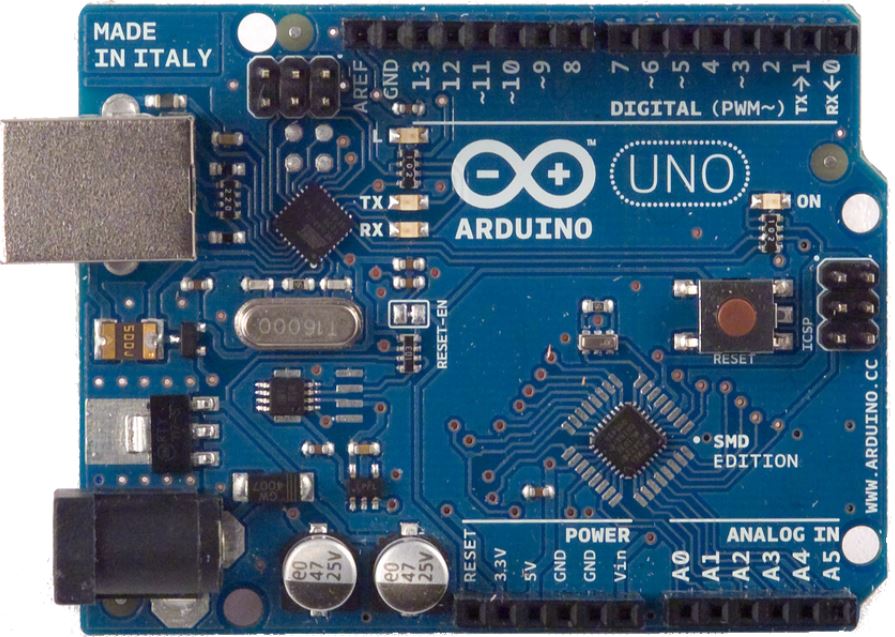 Τεχνολογία
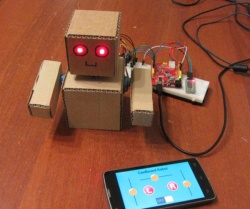 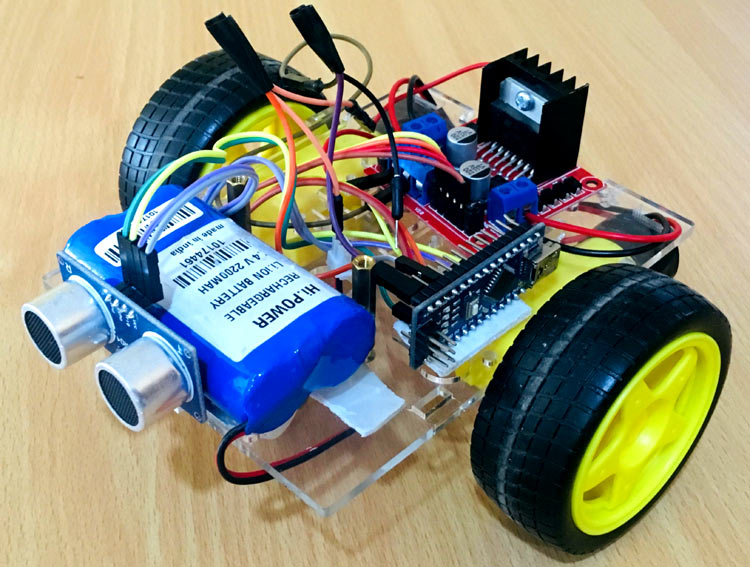 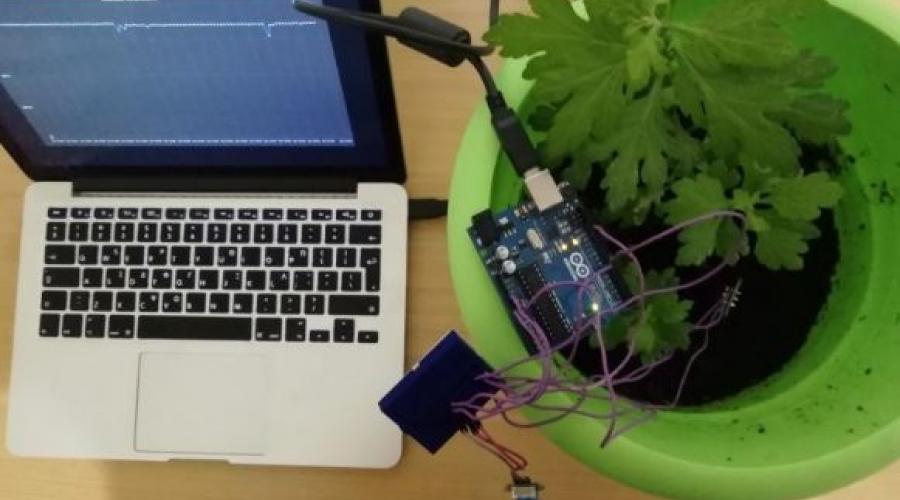 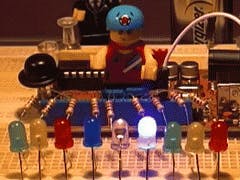 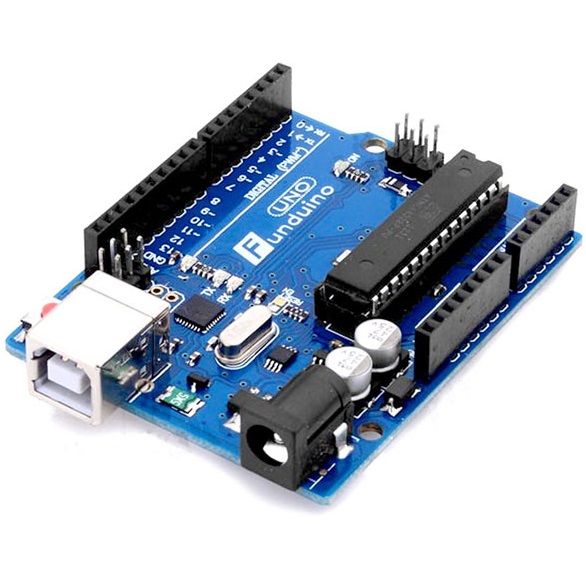 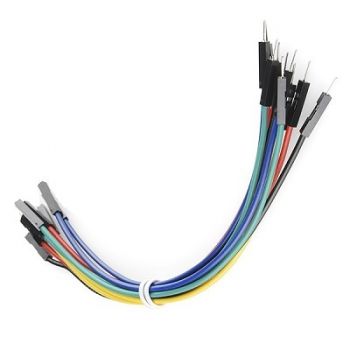 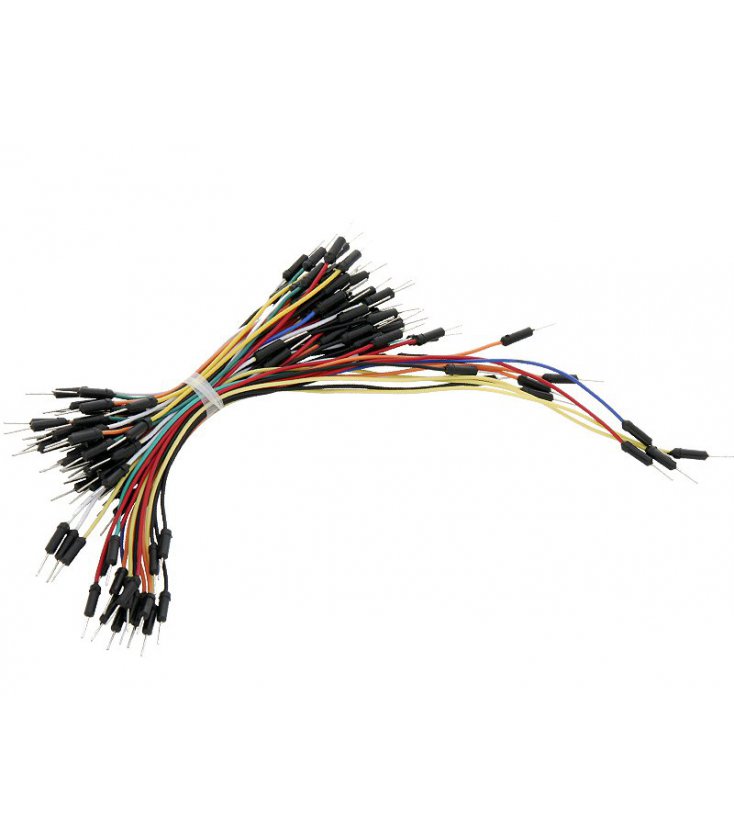 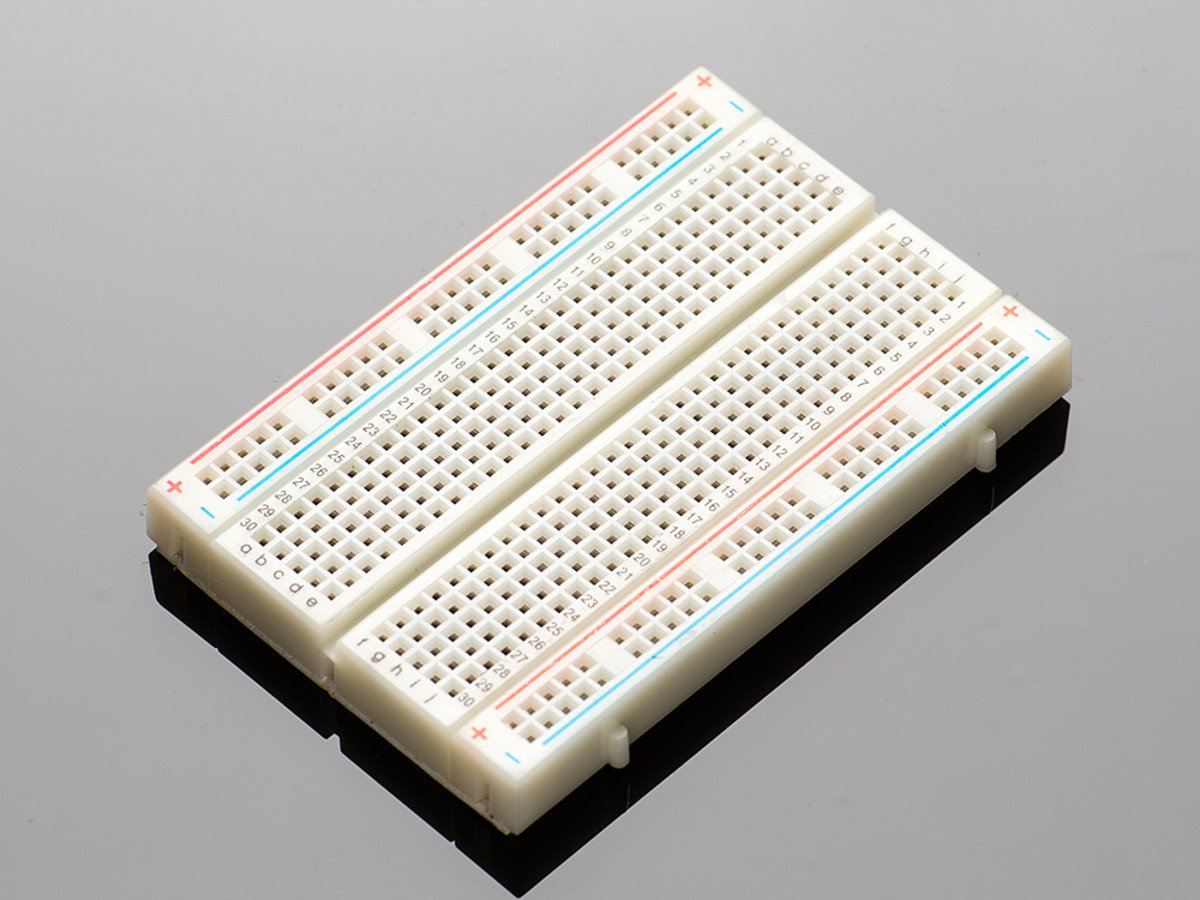 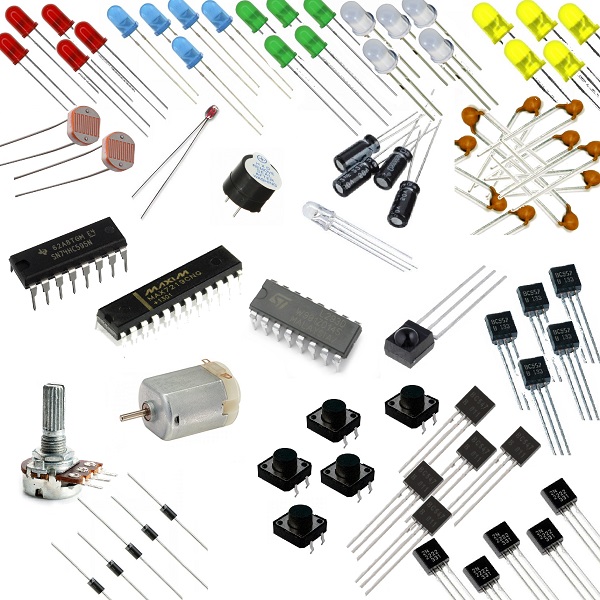 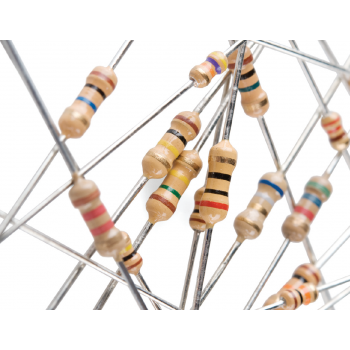 Αντίσταση : 
10Ω
100Ω
220Ω
330Ω
1KΩ
2KΩ
5.1KΩ
10KΩ
100KΩ
1MΩ
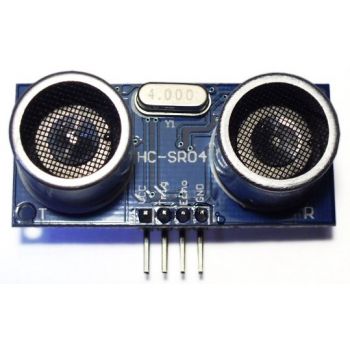 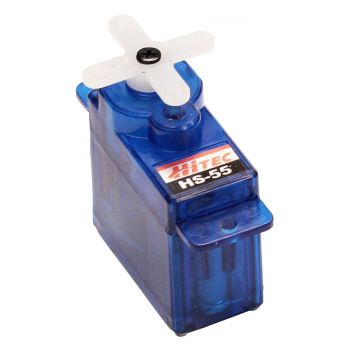 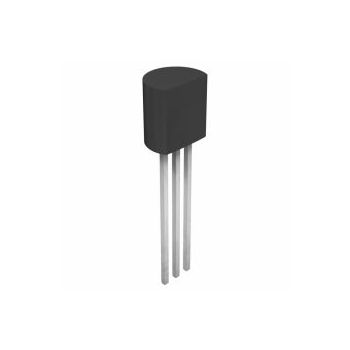 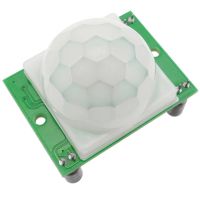 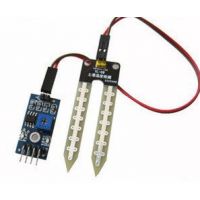 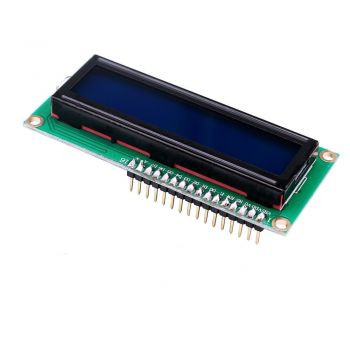 Μαζί θα καταφέρουμε να κάνουμε τις ιδέες μας πράξη
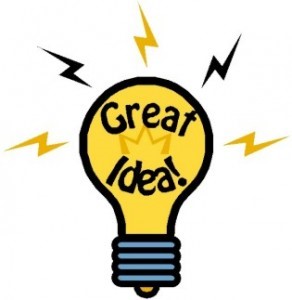 Καλή αρχή!!!!!